Charlotte Galpin
Conflitti di valore in un’Europa differenziata. L’impatto dei media digitali sulla polarizzazione dei valori in Europa Value conflicts in a differentiated Europe. The impact of digital media on value polarisation in Europe
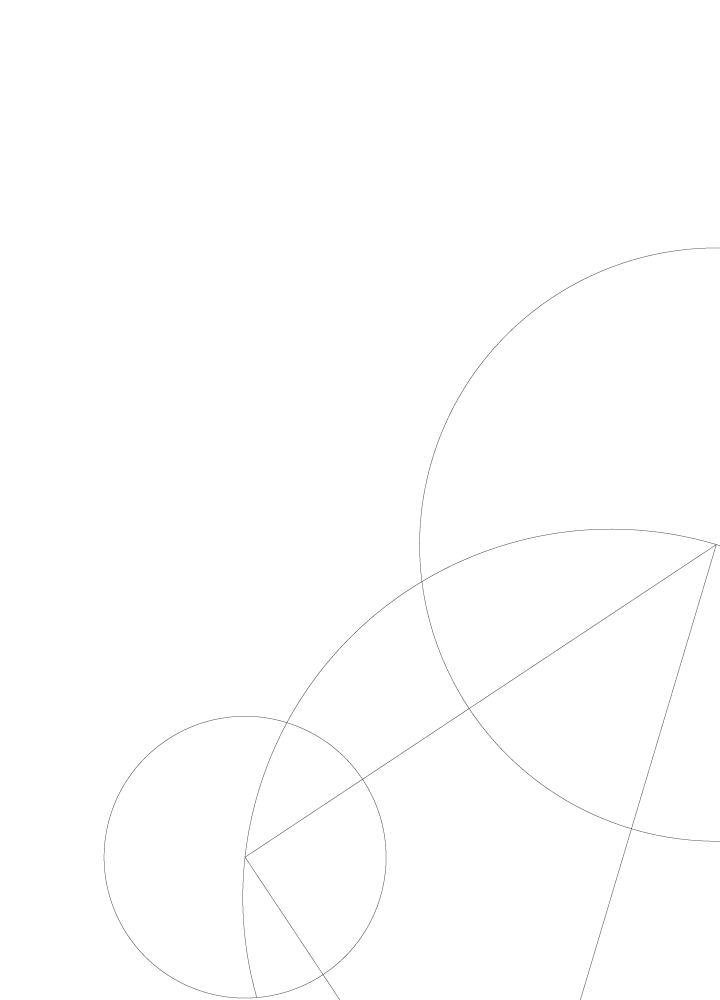 Hans-Jörg Trenz, 

University of Copenhagen
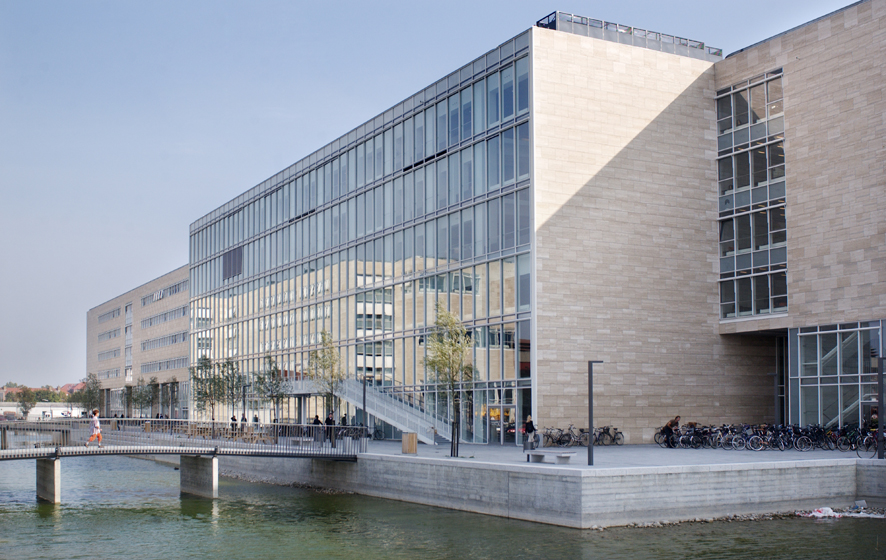 Sted og dato
Dias 1
Enhedens navn
The idea of ‘shared values’ and European integration
The European Union's fundamental values are respect for human dignity and human rights, freedom, democracy, equality and the rule of law. ... The main goal of the European Union is to defend these values in Europe and promote peace and the wellbeing of the citizens.
Art. 3 TEU)

The value-based foundations of European integration (historical roots of shared values, Europe as a value community or civilisation)

The idea that European integration leads to the consolidation of shared values (integration as a measurement of value convergence over time )
Sted og dato
Dias 2
Enhedens navn
From ‘shared values’ to value differentiation
The conspicipus absence of a convergence of values

Value diversity between European societies is not diminuishing but lasting and possibly increasing
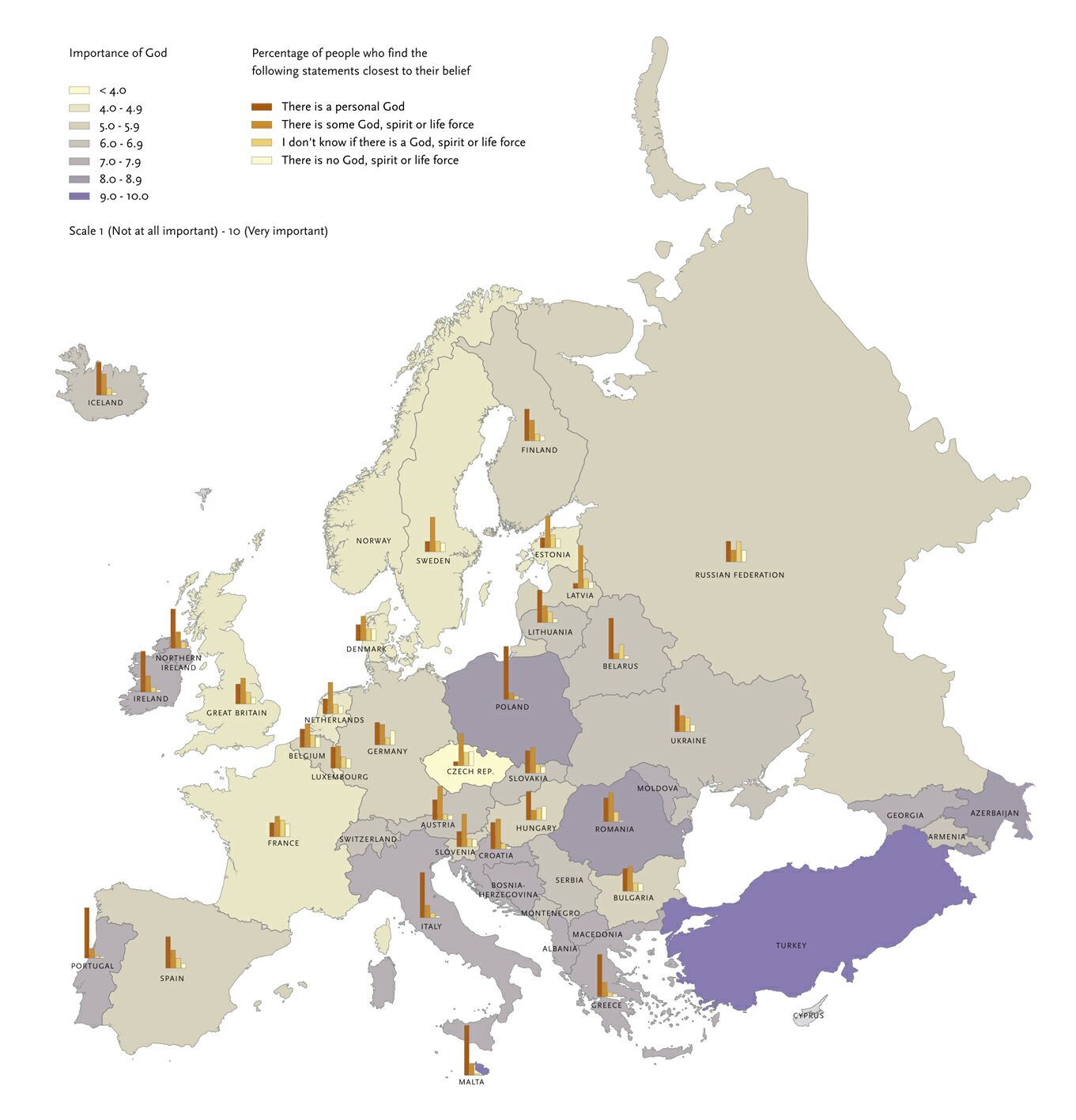 Sted og dato
Dias 3
Enhedens navn
The new right and ‘shared values’
Sted og dato
Dias 4
Enhedens navn
But: the divided new right
The ‘new right’ is rather divided than united by values 

Clusters of Right-Wing Populism (Brubaker 2017):

national populists in Northern and Western Europe: are liberals, or some would say even ultraliberals and defend secular values
Central and Eastern European national populism: are illiberal and religious 
American populism (Trumpism and Bolsonaro): are often sectarian, radical like Tea party movement or new religious sects in Latin America, they are certainly illiberal but often also propagating alternative nationalism
Sted og dato
Dias 5
Enhedens navn
From value community to value pluralism and conflicts of values
Values not a ‘sacred’ or as ‘universals’ that are placed outside the realm of political conflict
  
The validity of values remains contested

From the essence of values to the process of validation

-> democracy as a form of value contestation in the public sphere (Öffentlichkeit)
Sted og dato
Dias 6
Enhedens navn
‘New’ and ‘enhanced’ value conflicts in the EU?
Cultural backlash and new cleavages:
Internal (domestic): primordial against cosmopolitan
Transnational (European): Old vs new Europe, East-West, North-South divides
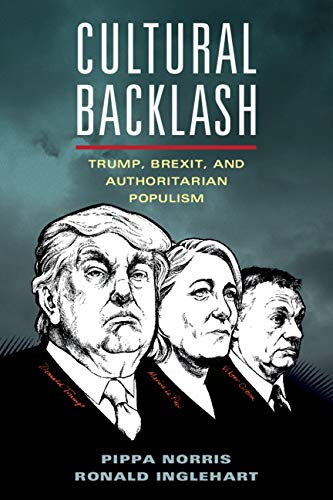 Sted og dato
Dias 7
Enhedens navn
What is new with the ‘new’ value conflicts?
The Media and communicative dynamics of value contestation

emergence of value conflicts and new social cleavages as facilitated by the new digital media

The linkage between value conflicts and new social media communications 

-> a transformation of media and communicative infrastructure that drive value contestation, nationally and transnationally
Sted og dato
Dias 8
Enhedens navn
Sted og dato
Dias 9
Enhedens navn
User and Media driven dynamics of value contestation
Sted og dato
Dias 10
Enhedens navn
Disruptive public spheres
Value contestation in relation to  public sphere fragmentation: 
disruption, disconnection and dissonance 

Polarisation and radicalisation
Hostility towards each other’s views, beliefs and conduct, 
Belief that the interests of different groups or the values these groups hold cannot be reconciled
Polarisation as a constructed media phenomenon 
Fake divides
Struggle over silent majorities
Sted og dato
Dias 11
Enhedens navn
Polarisation
deeper divisions between social groups within societies
Deeper divisions between European societies
domestic polarization is often framed in cultural terms: people who espouse cosmopolitan values against  people who espouse traditional cultural and nationalist values
Transnational polairsation is often redistributive: states which profit from market liberalisation and states which fall behind
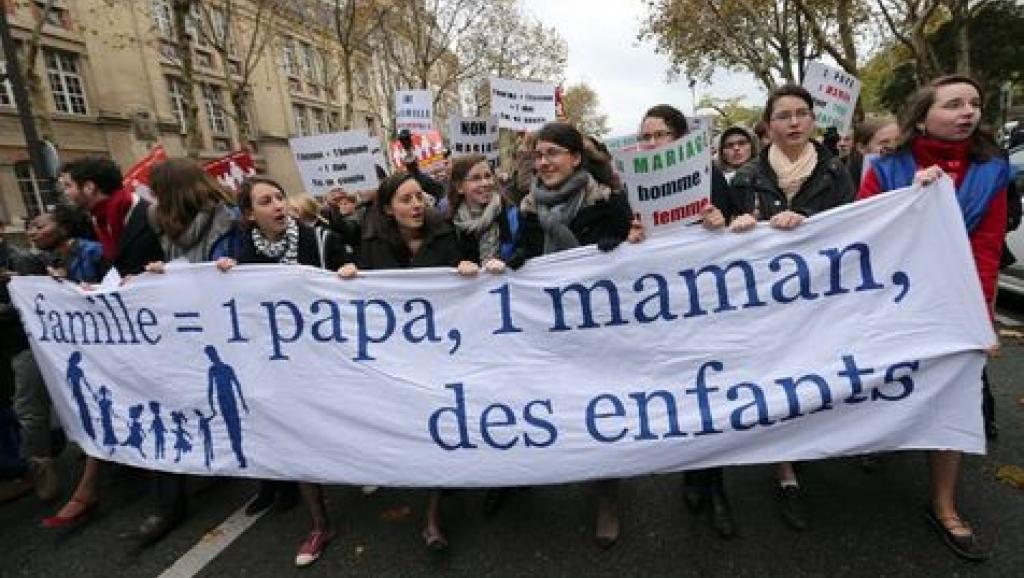 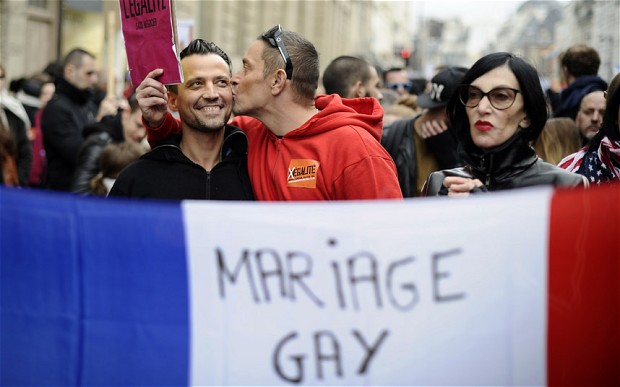 Sted og dato
Dias 12
Enhedens navn
Media and public sphere transformations
The decline of news consumption: the number of news readers is dramatically shrinking
The tabloidisation of news: quality journalism does no longer deliver, decline of public service media in some European countries, from balanced to imbalanced news
Decline of trust in legacy media and journalism: we find instances of direct attacks to journalistic institutions by politicians but also public turning away from them
Decline of press freedom: direct interventions by law, dismantling of public service broadcasting
The selective exposure to news: social media become the first access point to political news, especially for young people
The selective exposure to opinion: Fringe or extreme perspectives entering mainstream debate
Sted og dato
Dias 13
Enhedens navn
Is the Internet Eroding Europe’s Middle Ground?
Social media algorithm: prioritize specific news that triggers strong emotional reactions
Echo chambers and filter bubbles that reinforce people’s existing beliefs and reduce their exposure to opposing perspectives
Replacement of journalistic gatekeepers by political campaigners who can more easily micro-target specific audiences with misinformation or radical opinion
Fake news: extreme groups or foreign states (Russia) coordinate to target campaigns 
Users’ misbehavior: hate and verbal violence towards others
Sted og dato
Dias 14
Enhedens navn
The mainstreaming of racism
The Great Replacement (Brenton Tarrant)

White supremacy in the US
Il grande genocidio (Salvini)
White genocide
defending Europe” from “invasion,” 
the need for “remigration” (or, less politely, ethnic cleansing)
The anti-Soros propaganda.
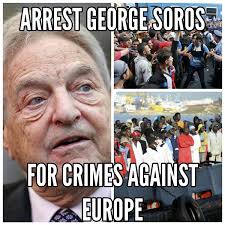 Sted og dato
Dias 15
Enhedens navn
Fragmented societies, declining democracies
Democracy under siege: recent trends towards social fracturing will continue
Social media dynamics of political communication have a potential to trigger democratic reversals in multiple countries and jeopardising the role and future of the European Union
Authoritarian populists will continue to cause major political disruptions
Far-right extremists will strengthen their ability to cooperate across Europe and refine their tactics and Strategies
Algorithm based news will continue to polarize and radicalise populations
Larger numbers of people (especially young males) will radicalise online 
This will result in more frequent violent attacks and acts of terrorism targeting minorities and groups that challenge extremist organisations
Sted og dato
Dias
Enhedens navn
From ‘disruptive’ to resilient public spheres
Individual rights protection: A charter that protects the rights and liberties of citizens — a Magna Carta for the digital age — is the place to start (A. Giddens)

The EU as a pioneer: Data protection and online privacy


Collective mobilisation: expression of shared concerns and identification of common good
Don’t be afraid of value conflicts!
Greta Thunberg: ‘Forget Brexit and focus on climate change’

Constructive journalism: the revival of quality news formats

Fake divides: the stuggle over silent majorities
Sted og dato
Dias 17